Klimabilanzierung von Unternehmen
Wie geht das und was habe ich davon?
Wer sind wir
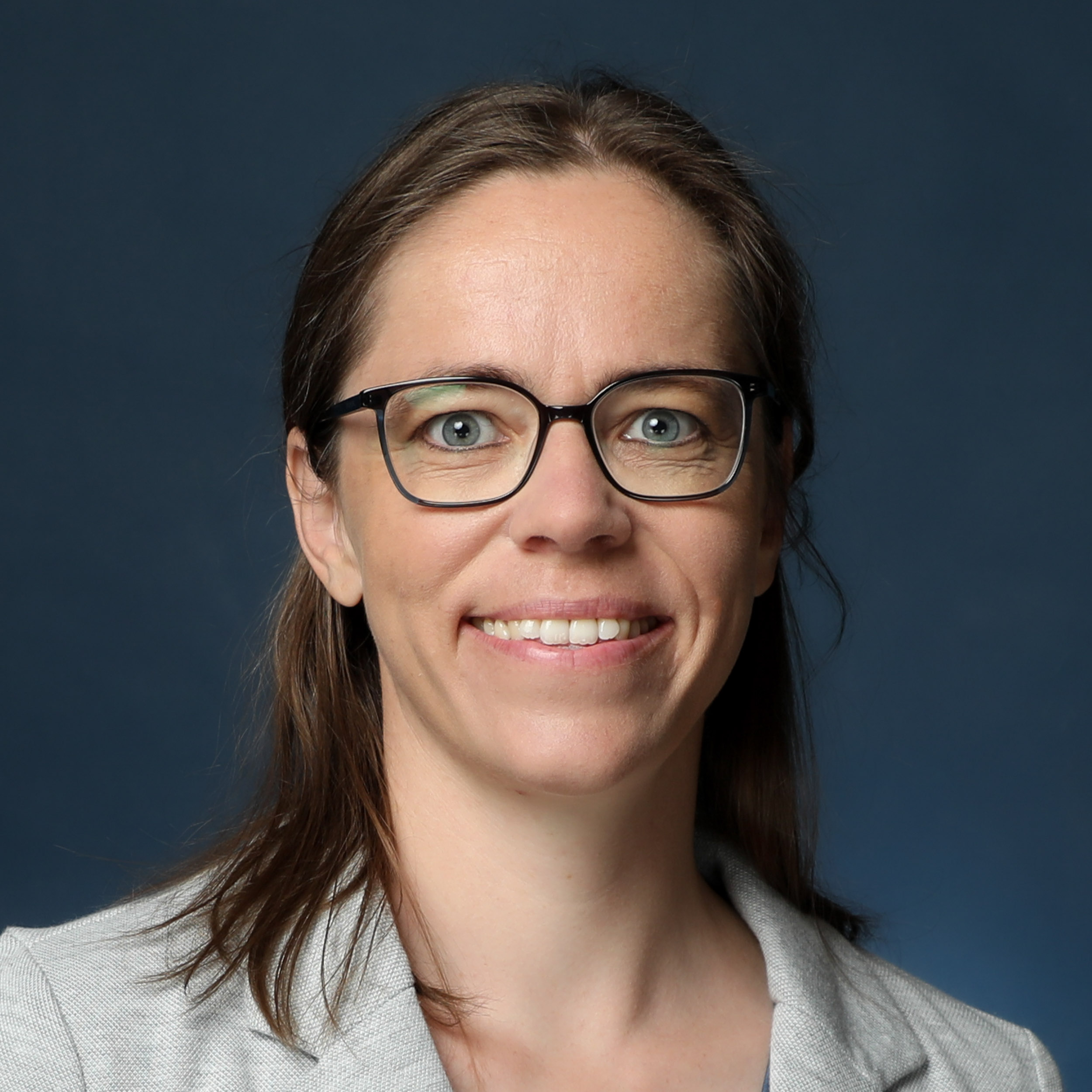 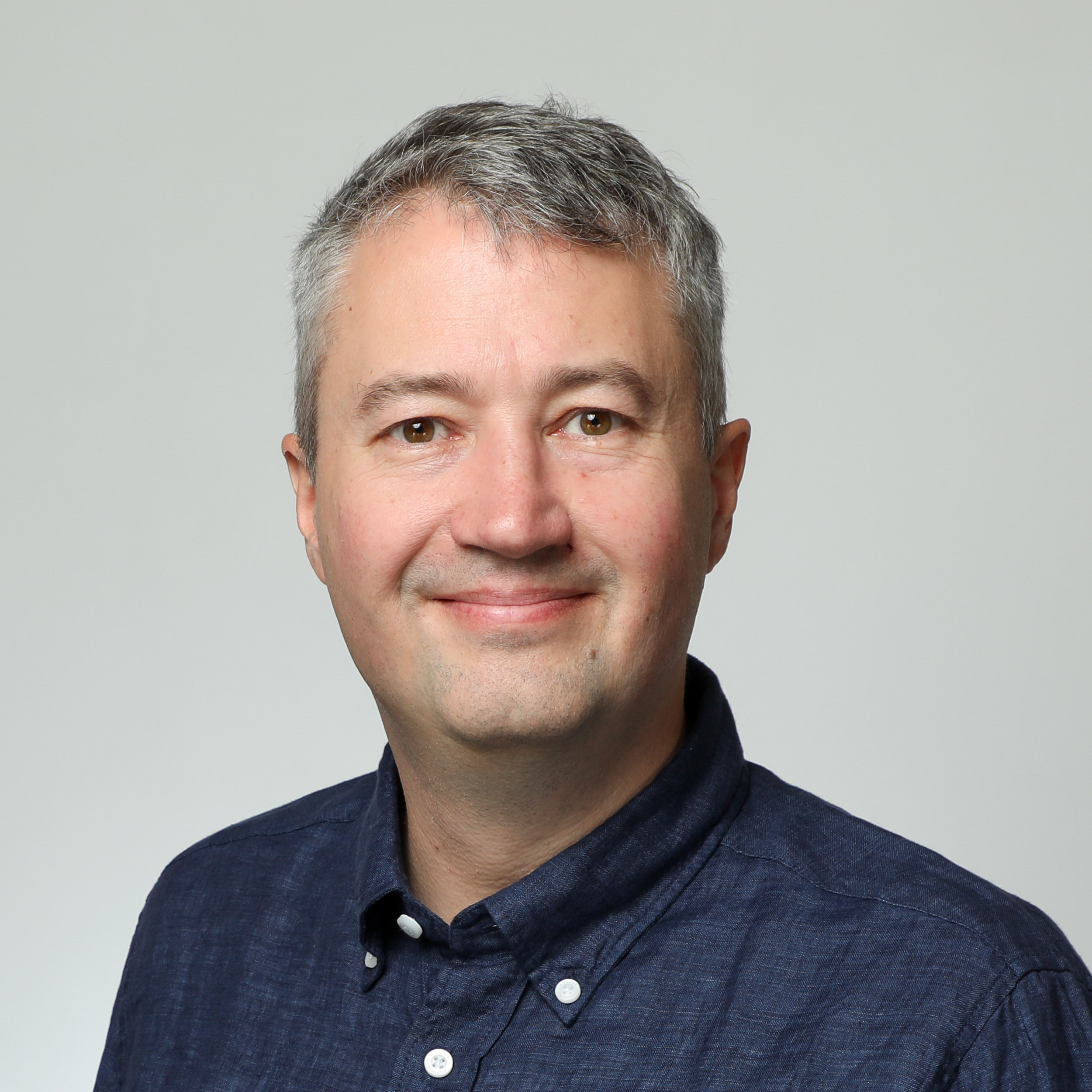 DI (FH) Johanna Fritz

CO2-Bilanzierung
CSRD/VSME
Dipl.-Ing. Stefan Fritz

ETA und CE-Zertifizierung
CSRD/VSME
Umweltproduktdeklarationen
Überblick
Wo ist die CO2-Bilanz im Kontext der verpflichtenden Berichterstattung einzuordnen
CSRD – EU-Richtlinie für Nachhaltigkeitsberichterstattung

Betrifft große Unternehmen
Regelt wer wann was berichten muss
Bildet den gesetzl. Rahmen
ESRS – Berichtsstandards

Regeln wie berichtet werden muss, um CSRD konform zu sein
ESRS - Struktur
CO2-Bilanz
Teil des ESRS E1
Ist immer berichtspflichtig
Klimabilanz
Allgemeines
CO2-Bilanz – Treibhausgasbilanz

Es werden 7 verschiedene Treibhausgase betrachtet (wurden im Kyoto-Protokoll festgelegt). CO2, Methan, Lachgas, Schwefelhexafluorid, perfluorierte Kohlenwasserstoffe, halogenierte Fluorkohlenwasserstoffe, Stickstofftriflorid

Umrechnung der Treibhausgase in CO2-Äquivalänte (CO2e)
 daher der Name „CO2-Bilanz“

Unterscheidung in 
Corporate Carbon Footprint (CCF): THG-Emissionen des Unternehmens
Product Carbon Footprint (PCF): THG-Emissionen eines Produktes
CCF Corporate Carbon Footprint
Allgemeines
Es werden die Treibhausgasemissionen des eigenen Unternehmens und der gesamten Wertschöpfungskette (vor- und nachgelagert) betrachtet.
Der CCF wird für die strategische Planung und Zielsetzung im Rahmen der Nachhaltigkeitsstrategie genutzt.
Er dient der Vergleichbarkeit von Unternehmen und Branchen zueinander.
Behörden und Investoren berufen sich auf den CCF.
Die Berechnung erfolgt auf Basis des GHG-Protokolls.
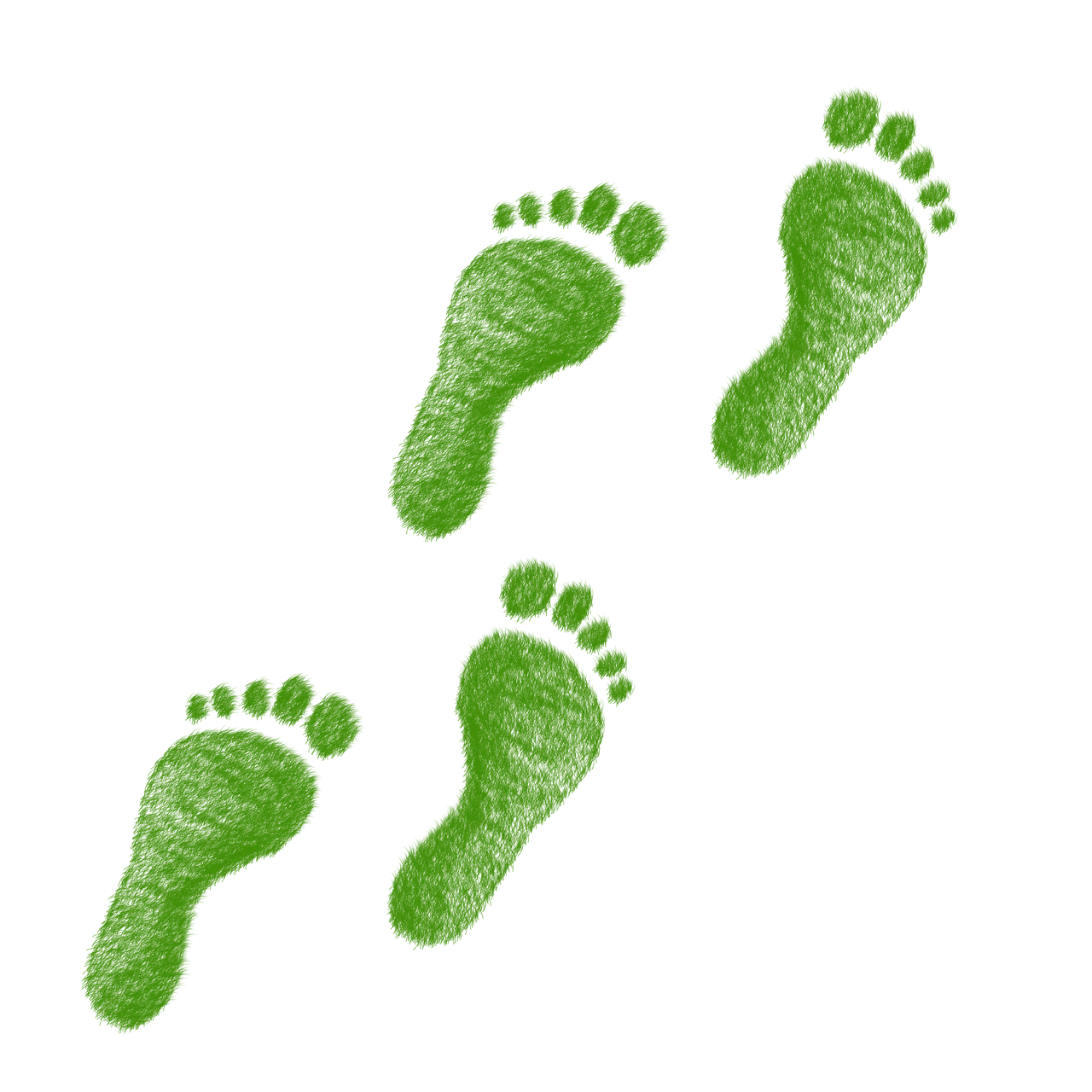 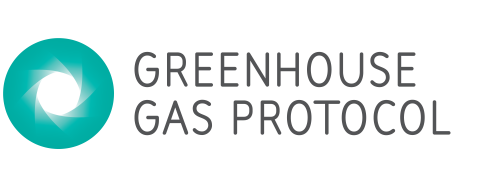 GHG-Protocol
Exkurs
Greenhouse Gas Protocol
Wurde vom Word Resources Institute (WRI) und World Business Council for Sustainable Development (WBCSD) erarbeitet.
Erstmalige Veröffentlichung 2001
Erster internationaler Standard zur freiwilligen Berichterstattung
Alle anderen Standards und Richtlinien bauen im Grunde auf dem GHG-Protocol auf.
Wird laufend erweitert und angepasst
Einteilung der THG in 3 Bereiche (Scopes)
5 Grundprinzipien, die eingehalten werden müssen

Relevanz – Vollständigkeit – Transparenz – Genauigkeit – Konsistenz
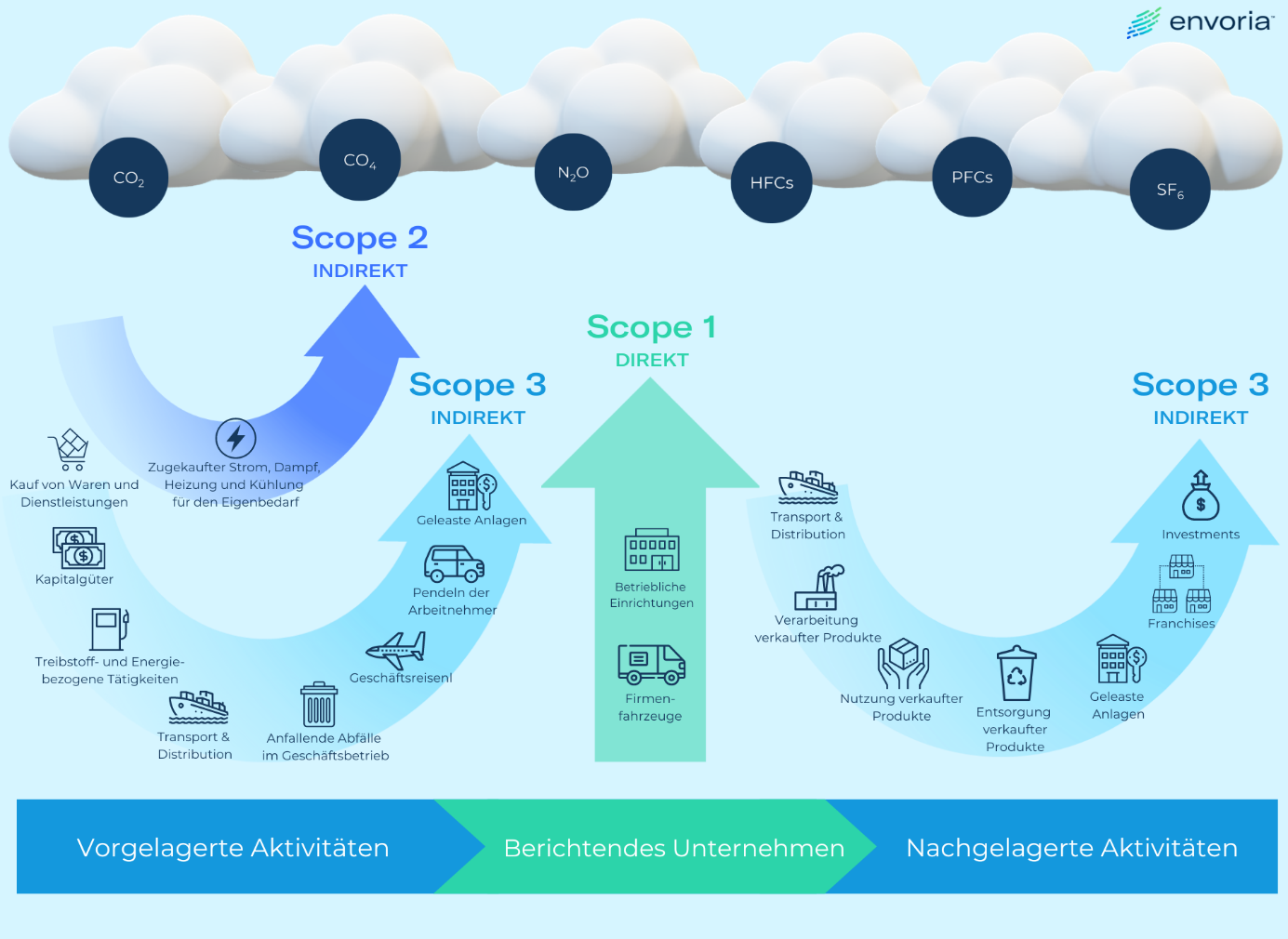 Quelle: Envoria.com (Darstellung basierend auf den GHG-Protocol)
CCF Corporate Carbon Footprint
Scope 1 und 2 Emissionen
Direkt verbrauchte Primärenergieträger durch werkseigene Kraftwerke
	(Erdgas, Erdöl,…)
Unternehmenseigener Fuhrpark
Kühlmittelleckage
Unter Scope 1 fallen alle Emissionen, die durch Anlagen/Quellen im Besitz des Unternehmens verursacht werden.
Zugekaufter Strom
Zugekaufte Wärme/Kühlung
Scope 2 umfasst alle Emissionen, die aus zugekaufter Energie entstehen.
CCF Corporate Carbon Footprint
Scope 3 Emissionen – vorgelagerte Aktivitäten
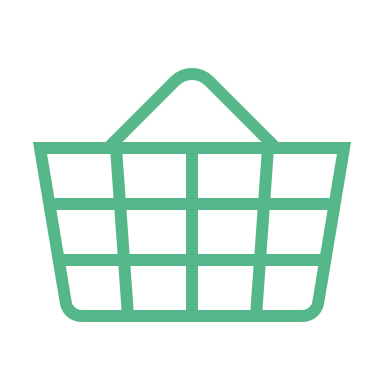 Eingekaufte Waren und Dienstleistungen
Kapitalgüter
Energie- und brennstoffbezogene Aktivitäten
Vorgelagerter Transport
Abfall
Geschäftsreisen
Pendeln
Angemietete/geleaste Sachanlagen
Rohmaterial, Cloud-Server
Angeschaffte Maschinen
Graue Energie (Netzverluste,..)
Transport zum Unternehmen
Abfall 
Flugreisen, Bahnreisen
Mit eigenem Auto, Öffis
Autos, Maschinen, Gebäude
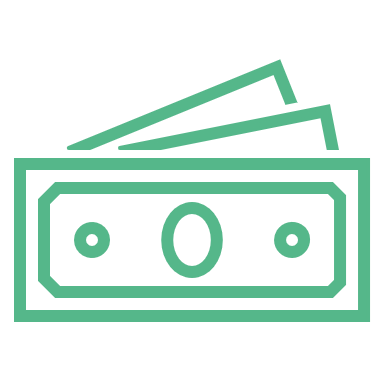 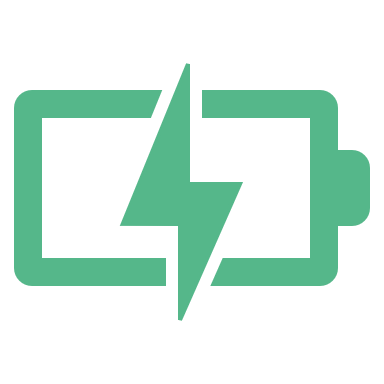 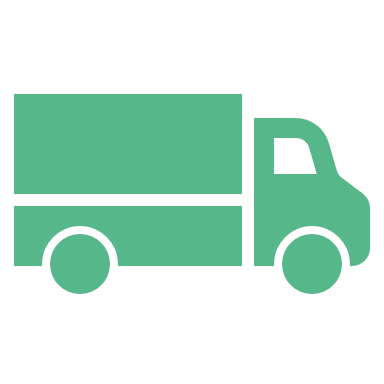 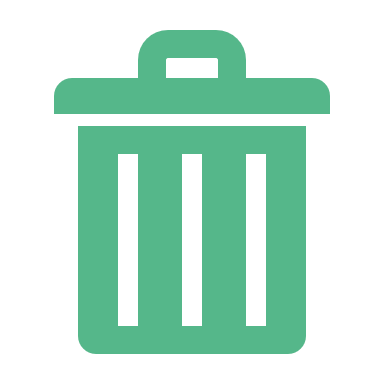 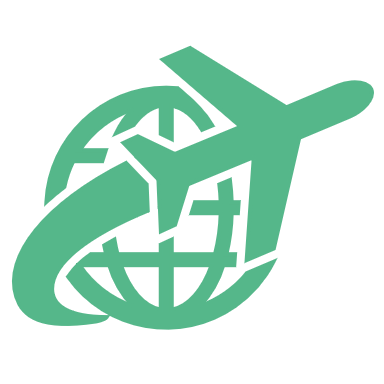 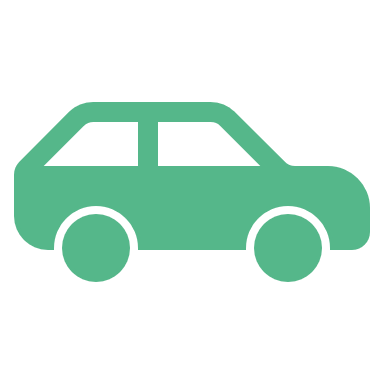 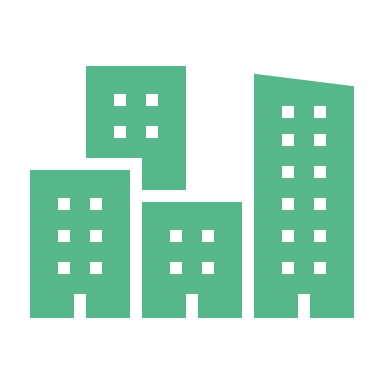 CCF Corporate Carbon Footprint
Scope 3 Emissionen - nachgelagerte Aktivitäten
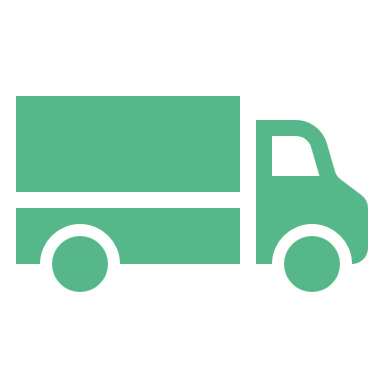 Nachgelagerter Transport
Verarbeitung verkaufter Produkte
Gebrauch/Nutzung verkaufter Produkte
End-of-life Treatment verkaufter Produkte
Vermietete/verleaste Sachanlagen
Franchise
Investitionen in andere Unternehmen
Transport vom Unternehmen weg
Scope 1+2 der Weiterverarbeitung
Strom bei Elektrogeräten
Entsorgung
Autos, Maschinen, Gebäude
Alle Emissionen die bei einem Franchise-Unternehmen anfallen
Equity-share-approach
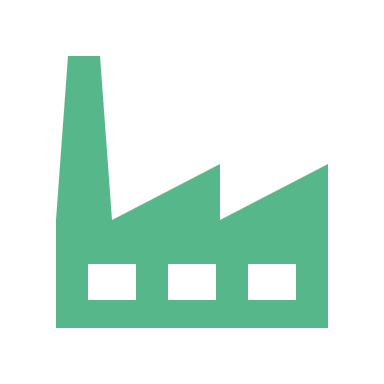 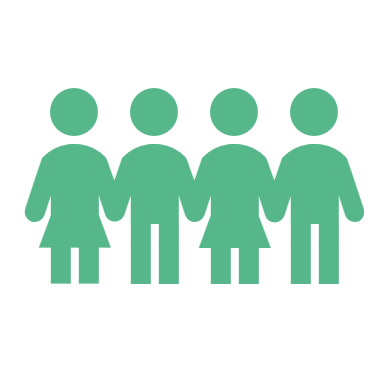 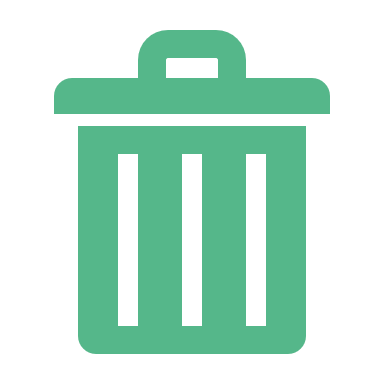 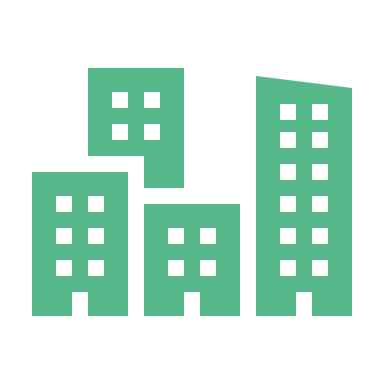 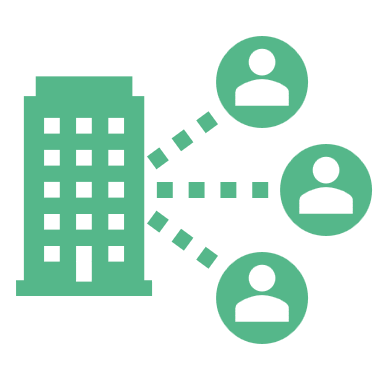 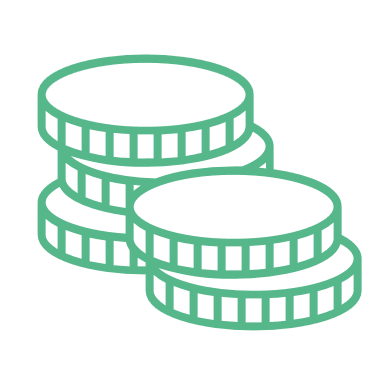 CCF Corporate Carbon Footprint
Der Weg zum CCF
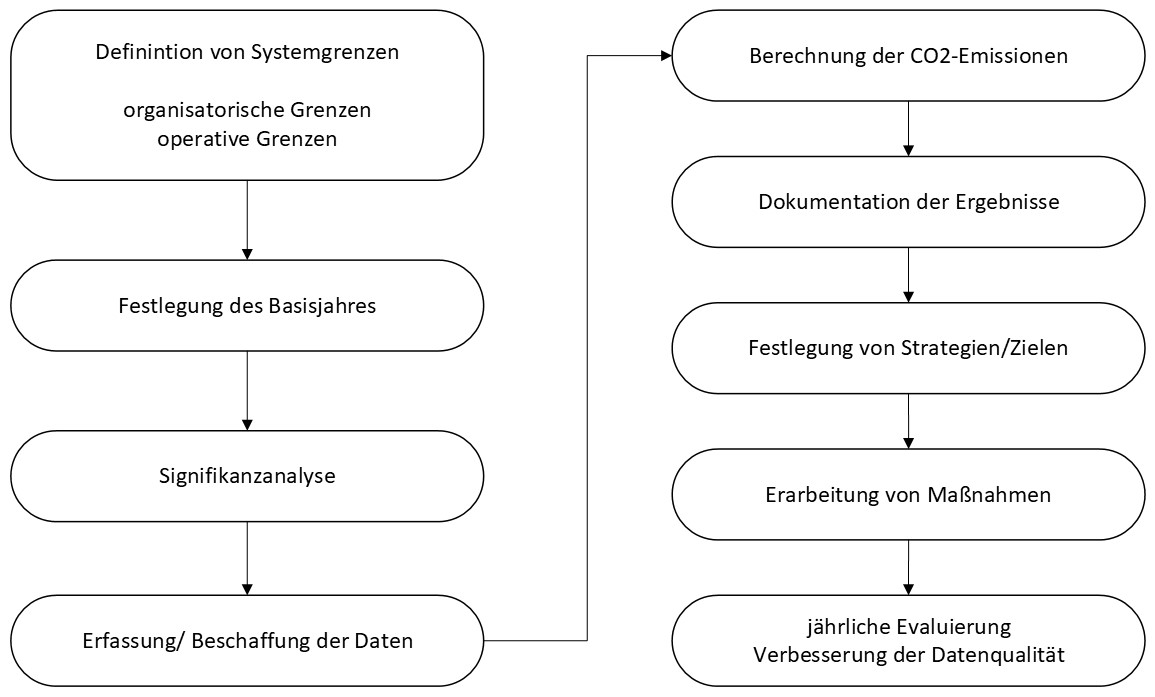 Konsistenz
Relevanz
Transparenz
Genauigkeit
Vollständigkeit
CCF Corporate Carbon Footprint
Dokumente der Ergebnisse
Scope 2:
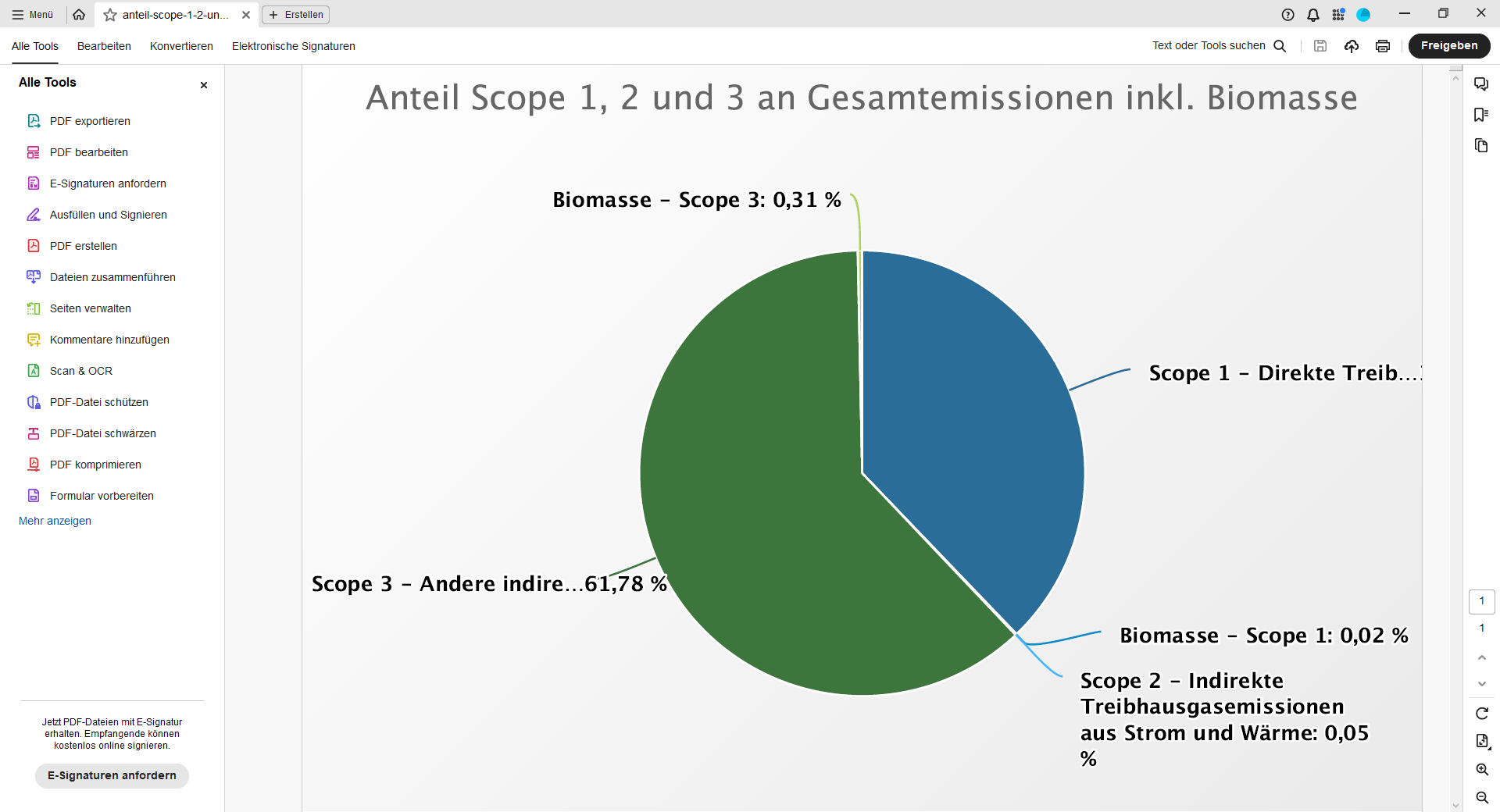 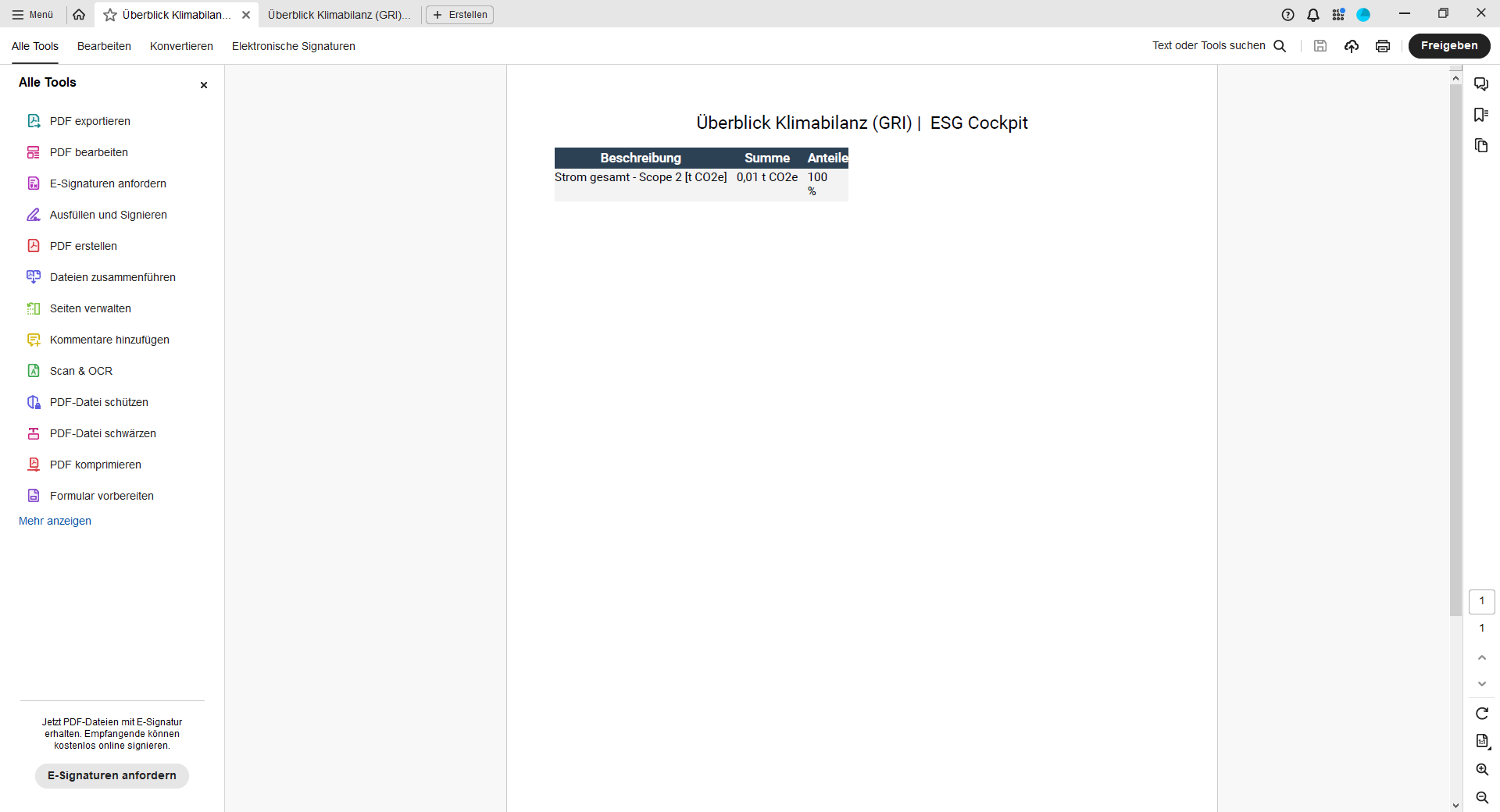 Scope 3:
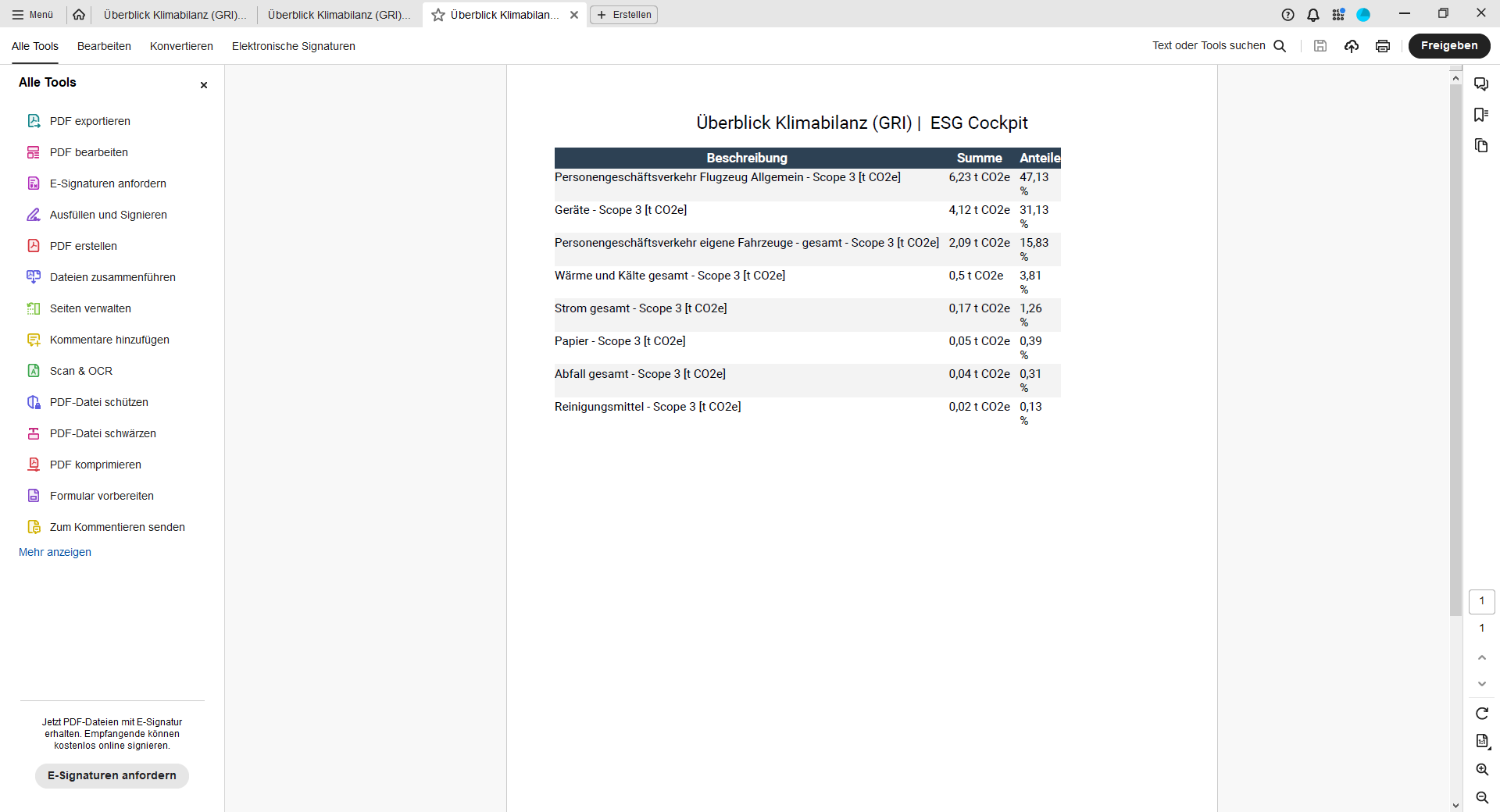 Scope 1:
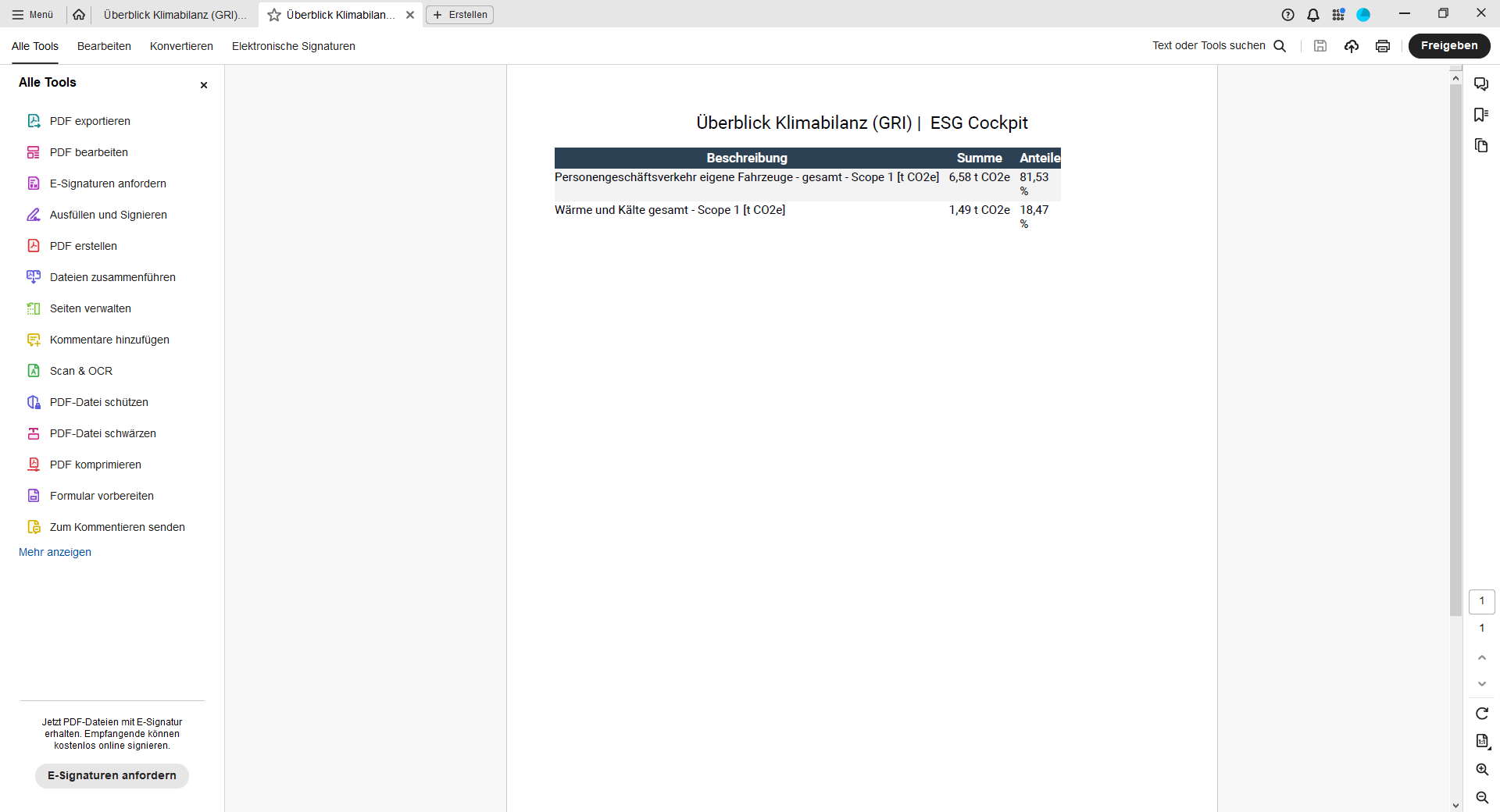 Wozu das Ganze?
Außenwirkung
Gesetzliche Pflichterfüllung im Rahmen der CSRD
Höhere Attraktivität als Lieferant  
Attraktiver Arbeitgeber
Bei Vergabe von Krediten spielen ESG-Kriterien eine immer größere Rolle
Eine solide Nachhaltigkeitsstrategie kann zu besseren Konditionen führen
Akquisition von privaten Geldgebern/Investoren

CO2-Bepreisung wird in Zukunft eine wesentliche Rolle spielen
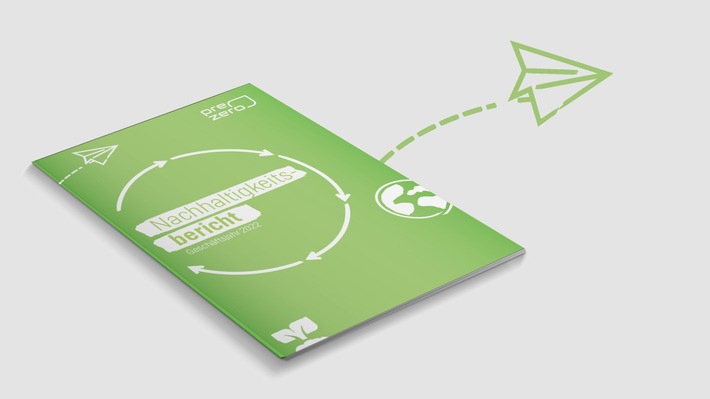 Quelle: PerZero
Wozu das Ganze?
Innenwirkung
Ermöglicht einen anderen Blick auf das Unternehmen
Analyse von nicht-finanziellen Chancen und Risiken
Erkennen von Effizienzpotential (resultiert in finanziellen Einsparungen)
Energieeffizienz
Ressourceneffizienz

Überdenken von eingefahrenen Organisations- und Prozessstrukturen
Frühzeitige Anpassung des Geschäftsmodells 
Vorbereitung auf eine zukünftige Berichtspflicht
Mitarbeiterbindung
Vielen Dank für die Aufmerksamkeit